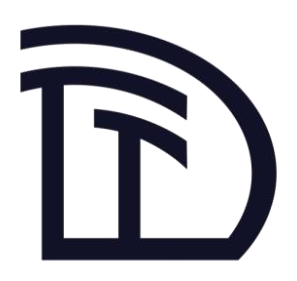 Chapter 2PLASMA SCENARIOS
P.Mantica, C.Angioni, F.Auriemma, N.Bonanomi, A.Castaldo, M.Cavedon, I.Casiraghi, A.Mariani,  G.Rubino
DTT-RP 4TH in-person meeting
Frascati, 6-8 May 2024
DTT Consortium (DTT S.C.a r.l.  Via E. Fermi  45 I-00044 Frascati (Roma) Italy)
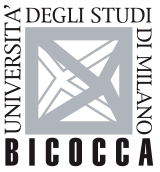 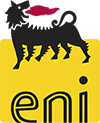 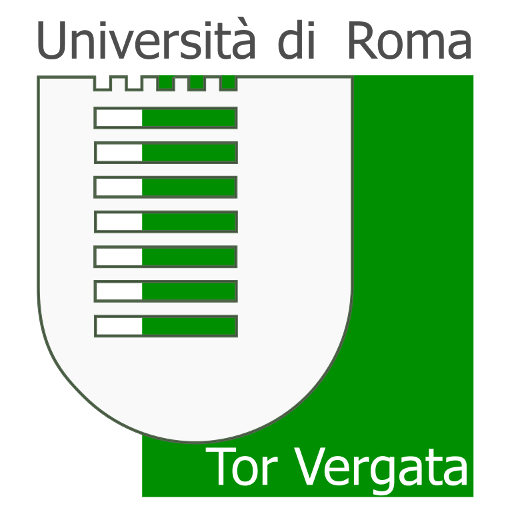 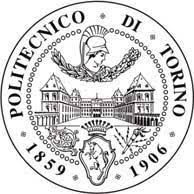 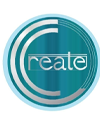 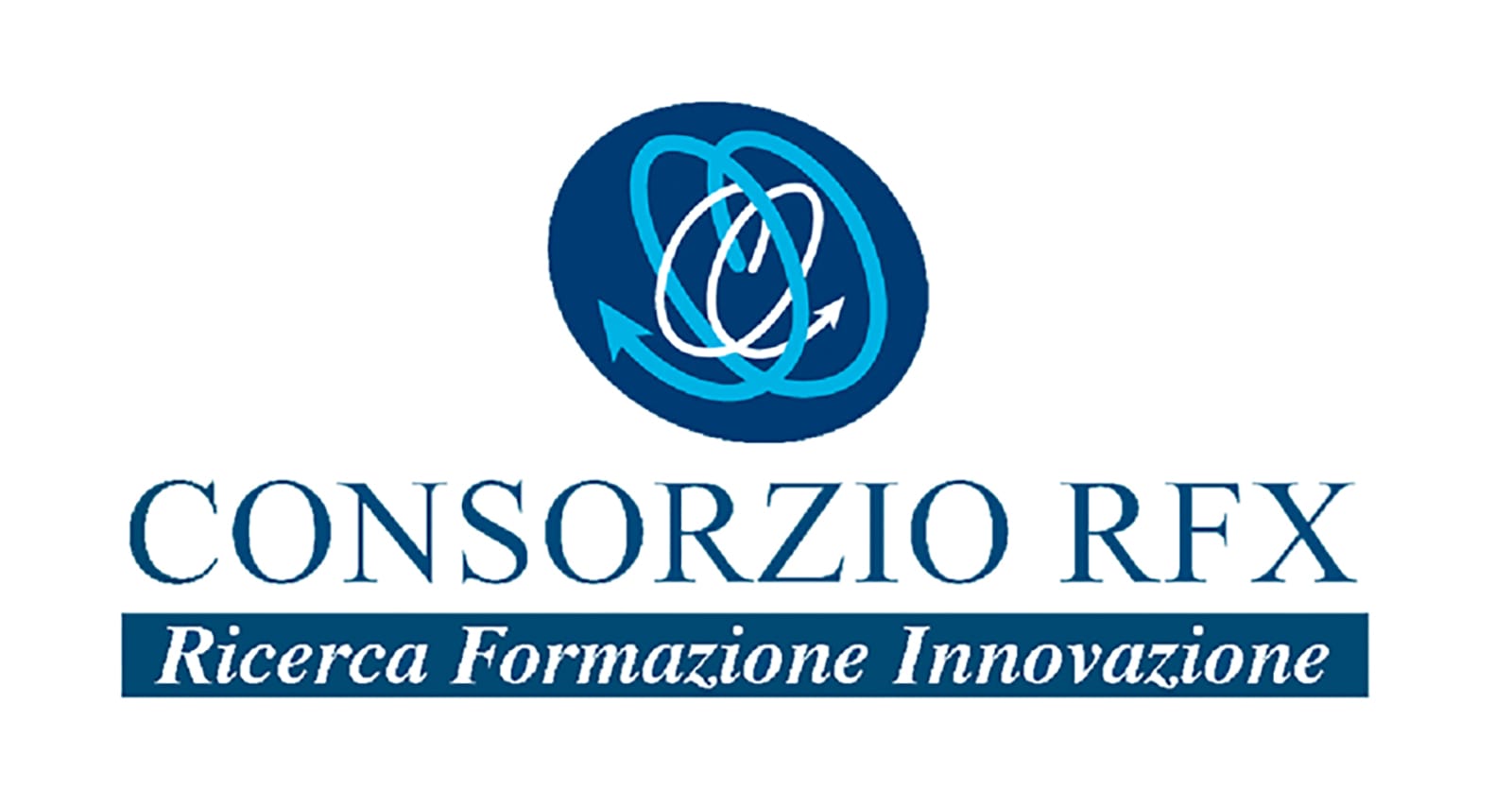 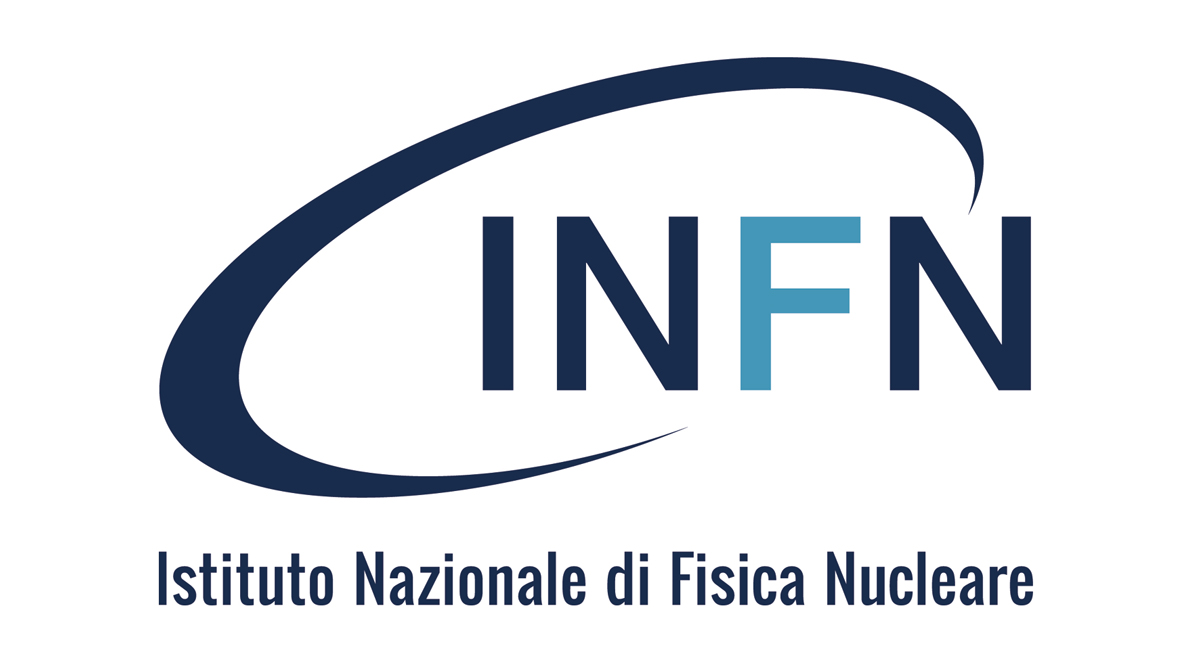 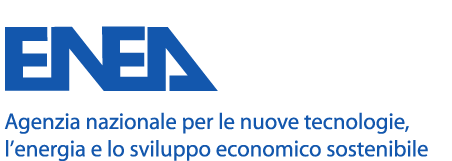 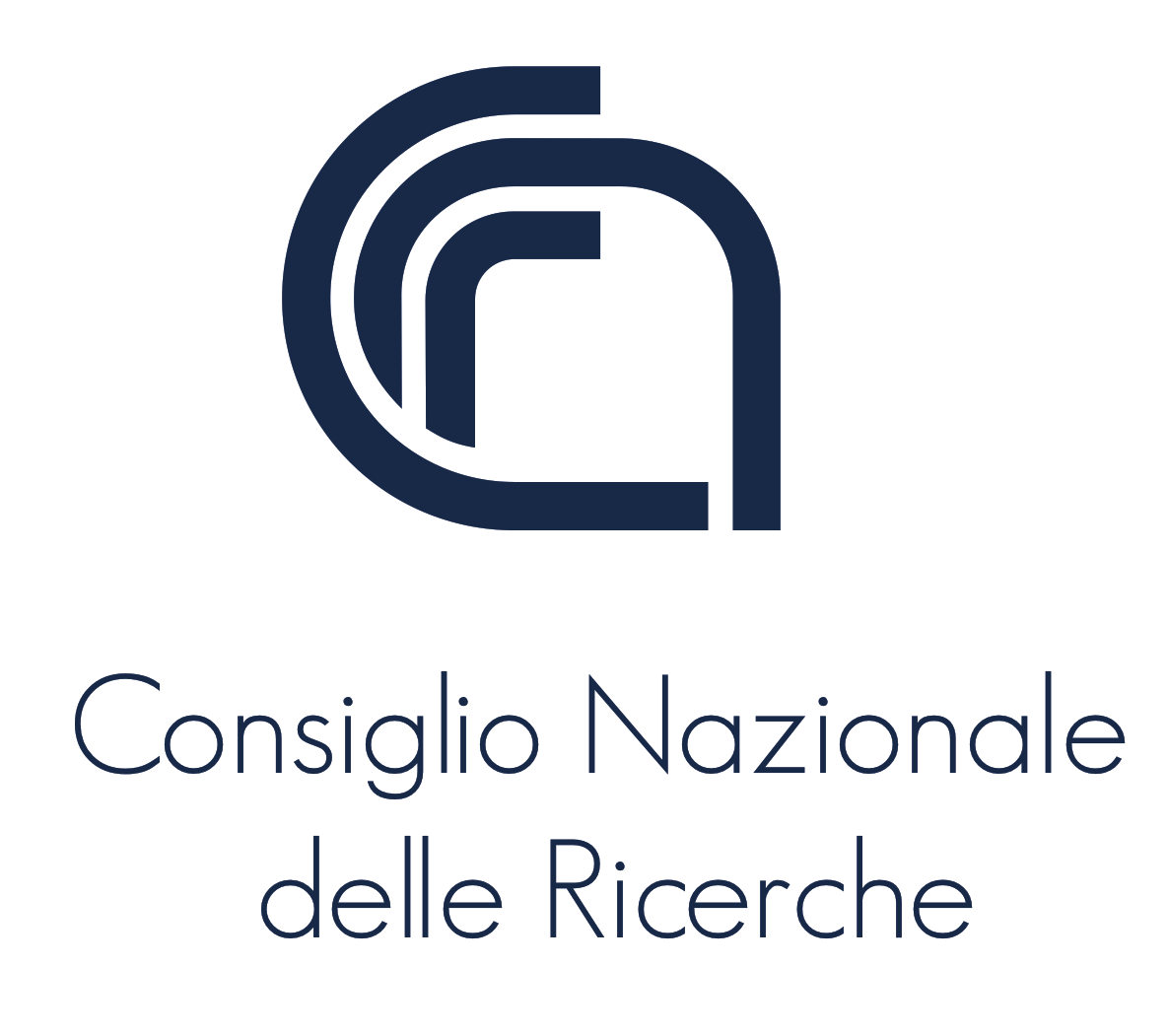 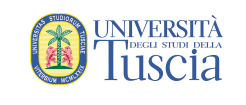 INDEX
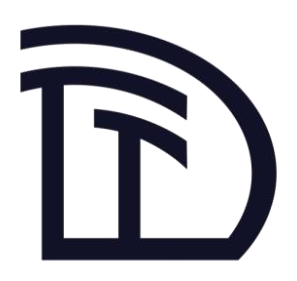 2.1  Introduction
2.2     DTT heating phases
2.3    Electromagnetic configurations achievable in DTT
2.4   Scenarios accessible in the different heating phases
2.5   Designing the full time evolution of a DTT scenario 
	2.5.1 	Available electromagnetic flux swing 
	2.5.2         Break-down
	2.5.3	Ip ramp-up, flat-top and Ip ramp-down
2.6   Time dependent simulations of DTT baseline scenarios using first principle transport models
	2.6.1 	Simulation methodology
	2.6.2	Scenario E SN baseline
	2.6.3 	Scenario A SN baseline 
	2.6.4 	Scenario C SN baseline
	2.6.5        Scenario E  half field/half current high bN
	2.6.6       Comparison of DTT flat-top parameters with ITER and DEMO
moved to Appendix C
Plasma scenarios
P.Mantica
DTT-RP 4th in-person meeting
INDEX
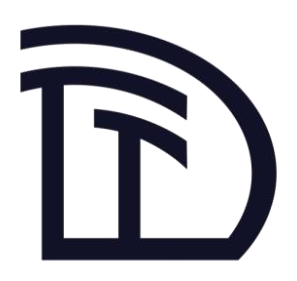 2.7   ELMs in DTT scenarios and small ELMs/ ELM-free scenarios
	2.7.1 	ELMs in DTT full power baseline H-mode  
	2.7.2        EDA H-mode regime
	2.7.4 	QCE regime
	2.7.5        XPR-CRD scenarios
	2.7.6 	I-mode regime
	2.7.7 	QH and WPQH 
2.8   Alternative scenarios to H-mode baseline
	2.8.1 	Hybrid scenarios 
	2.8.2 	Advanced scenarios
2.9   Negative triangularity scenarios 
2.10	References

Total pages : 21   (+8 appendix)
Plasma scenarios
P.Mantica
DTT-RP 4th in-person meeting
Rationale of Ch.2
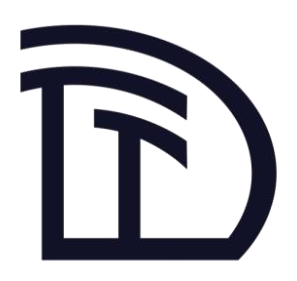 Recalls the time sequence of DTT heating phases and defines the nomenclature of the scenarios achievable in each phase, identifying possible regimes of operation
Discusses how to build the various phases of a plasma discharge, consistently with electromagnetic constraints (METIS)
Shows the time dependent 4 baseline scenarios E, A, C, E half BT simulated with ASTRA and first principle transport models
Shows first calculations of ELM properties and discusses achievability of small ELMs/ELM free scenarios
Discusses the possibility of investigating alternative scenarios to baseline
Discussed expectations for negative triangularity scenarios
Plasma scenarios
P.Mantica
DTT-RP 3rd in-person meeting
New subsections
Advanced scenarios
Advanced tokamak scenarios, with high fractions of non-inductive current, can be achieved at half BT and low Ip.
0D estimates conservatively assuming H = 1, with stored energy provided by the average between the IPB98(y,2) and the ITPA20-IL scaling laws. ICD [kA] = 100  PCD / nel .
At 1.5 MA and fGW~0.5 fully non-inductive operation should be possible.
QH, WPQH
In DTT a standard QH is probably impossible to achieve, due to the required high rotation. 
A WPQH may be achievable at very small NBI torque. The coherent EHOs that usually regulate the QH edge disappear and a rapid increase in the pedestal pressure height and width occurs. 
Adding core ECRH improves the WPQH performance.
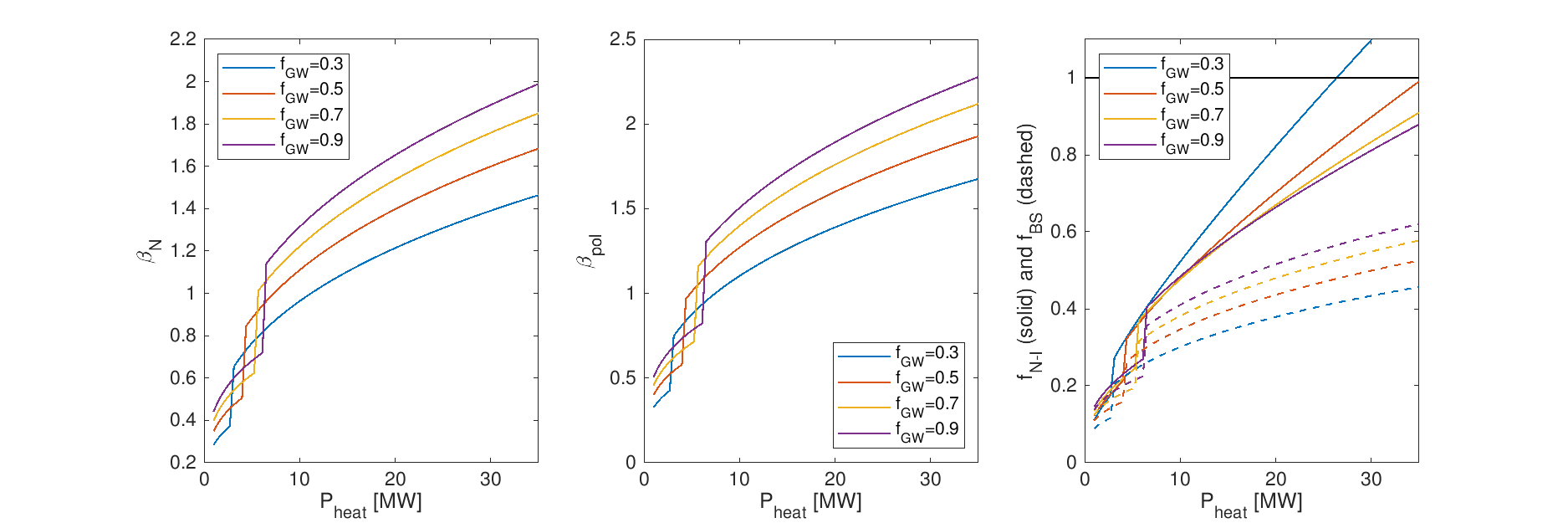 Headlines
How to develop the content of the chapter for the next versions- only simulations for SN baseline scenarios have been made so far- present plan is to continue work on NT scenarios and try Hybrid scenarios- however may be priority to be given to AT scenarios doable in phase A or B?Ideas about the follow-up of the DTT-RP activity (work method, proposals of experiments on other tokamaks, code and simulation developments etc.)- more substantial involvement of people in EU outside Italy, but funding is scarce also for present team, difficult to ask for voluntary work - collaborations are being made with China, South-Korea, USA: how to involve in RP? - code and simulation development: make use of progress made in EUROfusion on integrated modelling. More work on IMAS and simulation database should be done within DTT.
Discussion
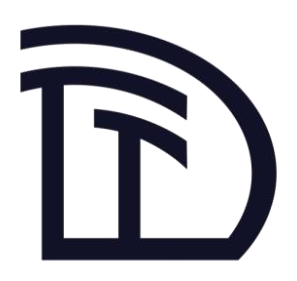 Mismatch found regarding NT configurations described in SOL chapter:
    SOL  reverse BT suggested as the only viable (why?  It could remain L also in forward BT)
    PLS   forward BT used  (reverse not advisable due to NBI orbit losses? Do we need to reverse also Ip?)
Others?
Plasma scenarios
P.Mantica
DTT-RP 3rd in-person meeting